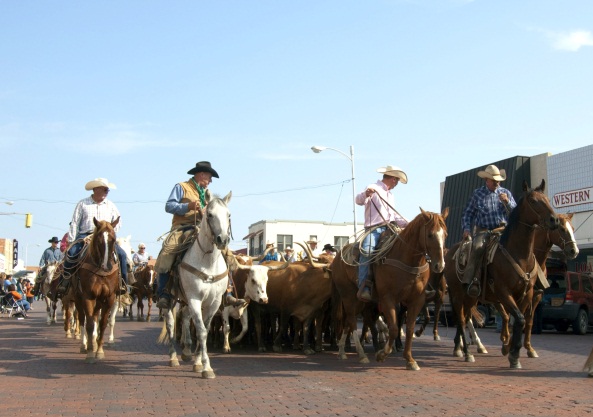 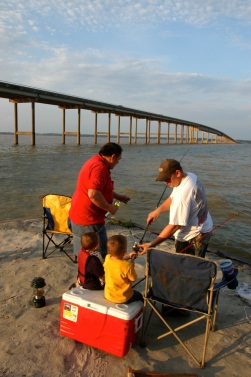 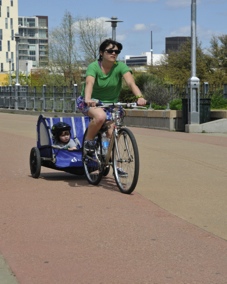 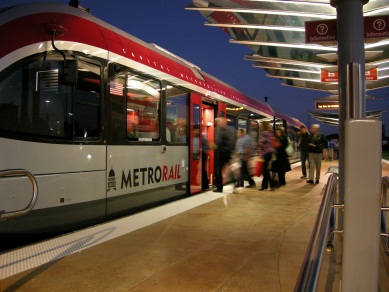 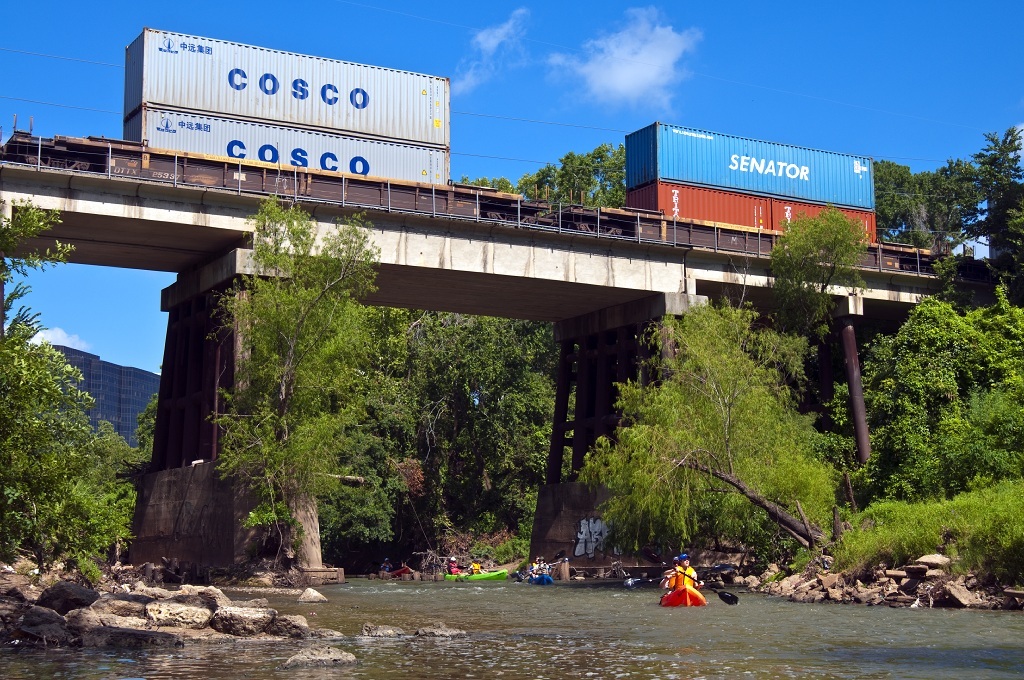 Workforce 2020
Training &Empowering the iGeneration
Workforce 2020
2
5 Generations in the Workplace
3
iGeneration Video
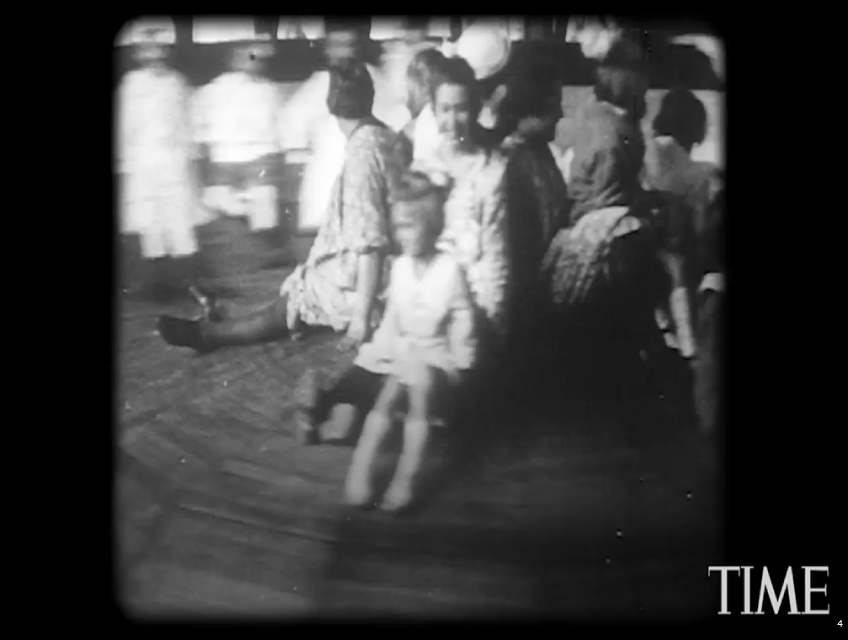 https://www.youtube.com/watch?v=nFaEPe6T_m4
4
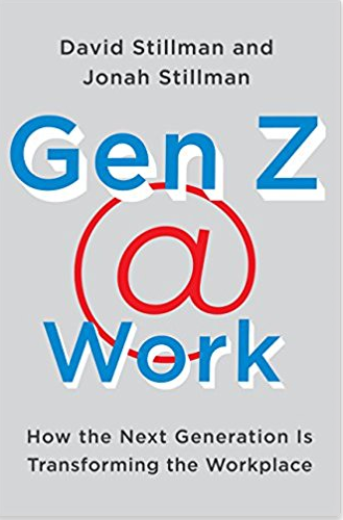 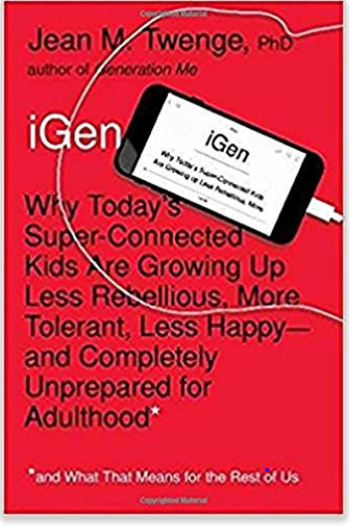 5
iGen
6
Communication
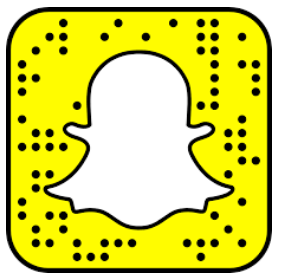 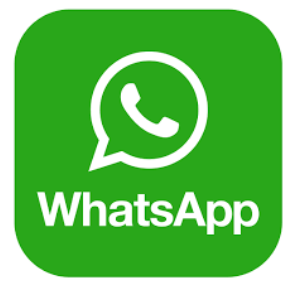 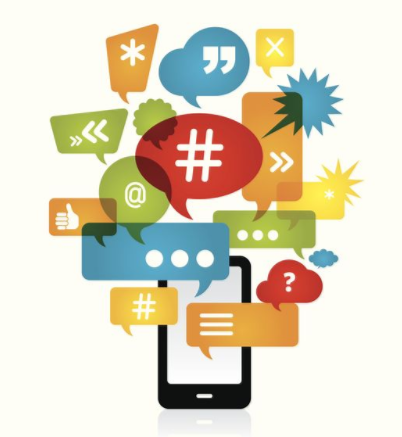 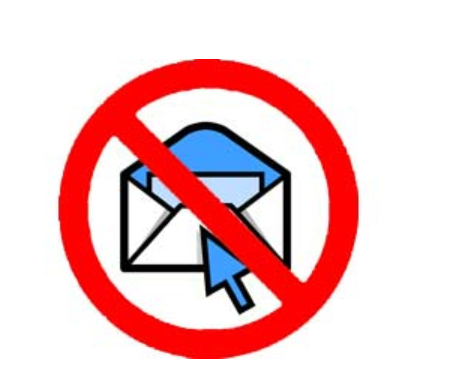 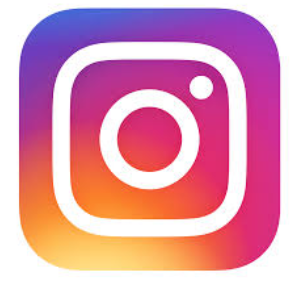 7
The Downside
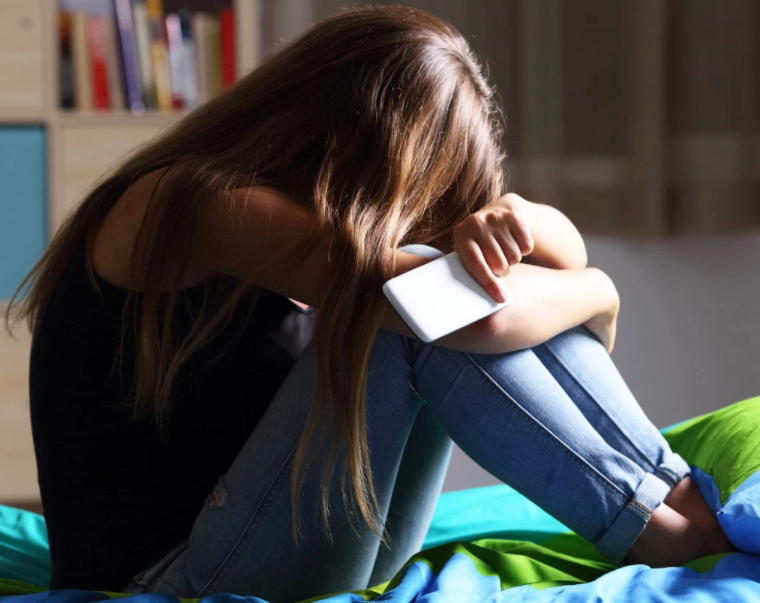 8
9
A quick look at history
10
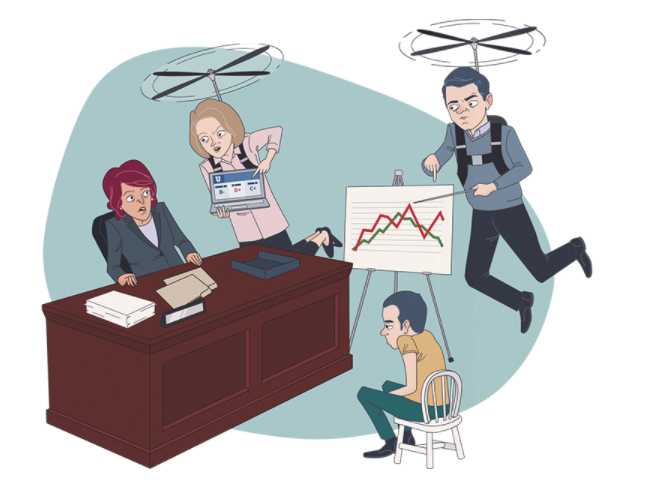 11
A quick look at history
12
Helicopter goes high tech
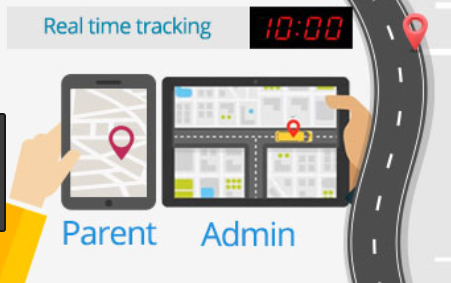 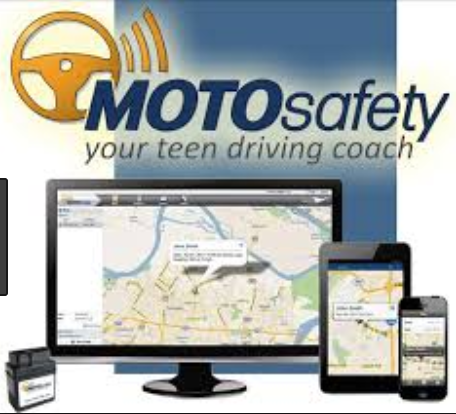 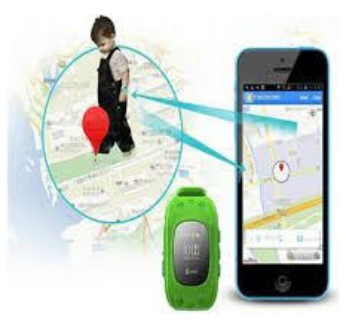 13
Best Friends not Enforcers
2/3 of Gen X parents say they’re closer to their children than they were to their parents
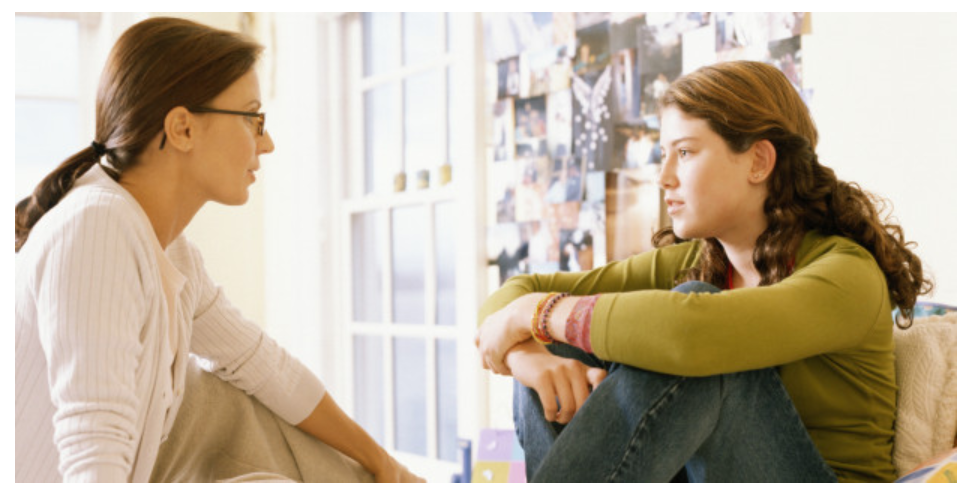 83% of Gen X parents consider their children to be their best friends
14
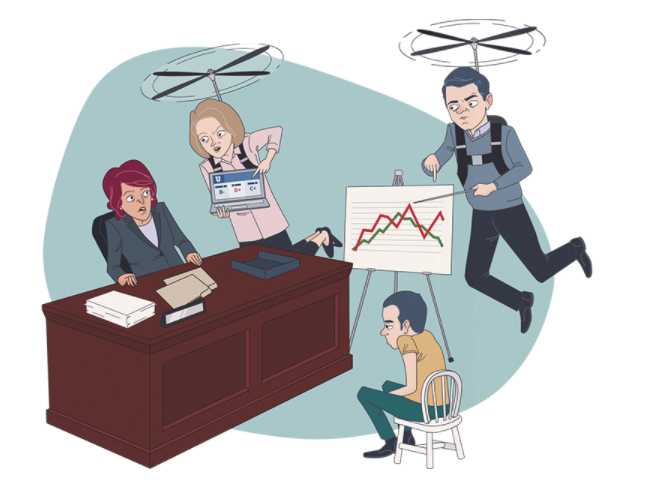 15
Influences
16
iGen at Work
17
iGen as learners
18
The influence of gaming
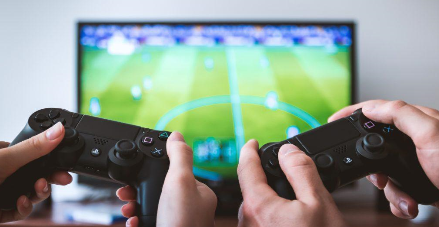 19
Creating Content
Assignment:  Create a video that explains cell mitosis
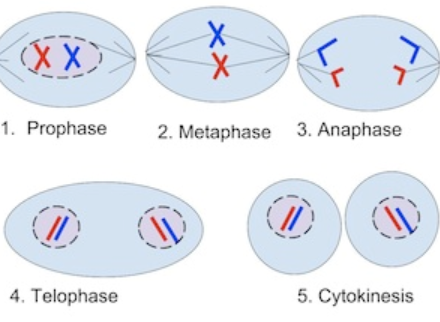 20
Implications
What does this mean for us?
21
Thank-you
Laura Johannsen (Gen X)
Laura.johannsen@txdot.gov
737/529-2416
@laurajohannsen
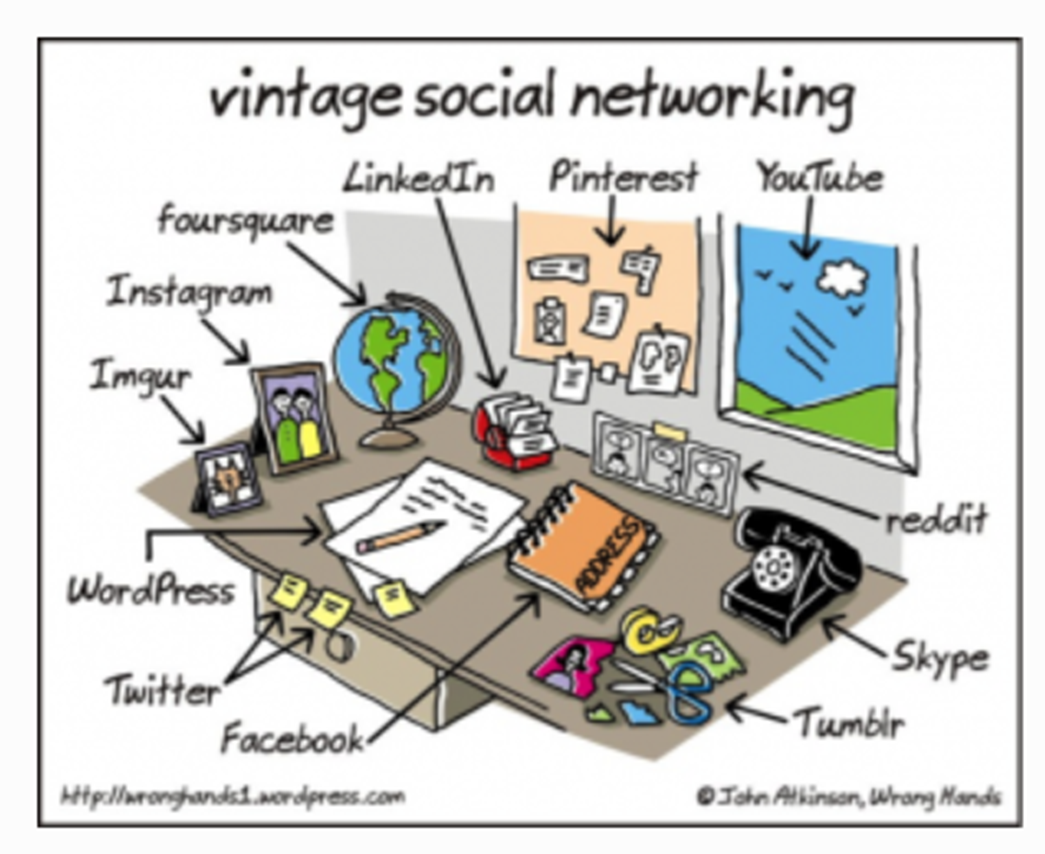 22